บทที่ 5 ระบบสารสนเทศ(Information System)
รายวิชา ทท101 เทคโนโลยีสารสนเทศและนวัตกรรมการสื่อสารทางการท่องเที่ยว
อ.อภิพงศ์ ปิงยศ
มหาวิทยาลัยแม่โจ้-แพร่ เฉลิมพระเกียรติ
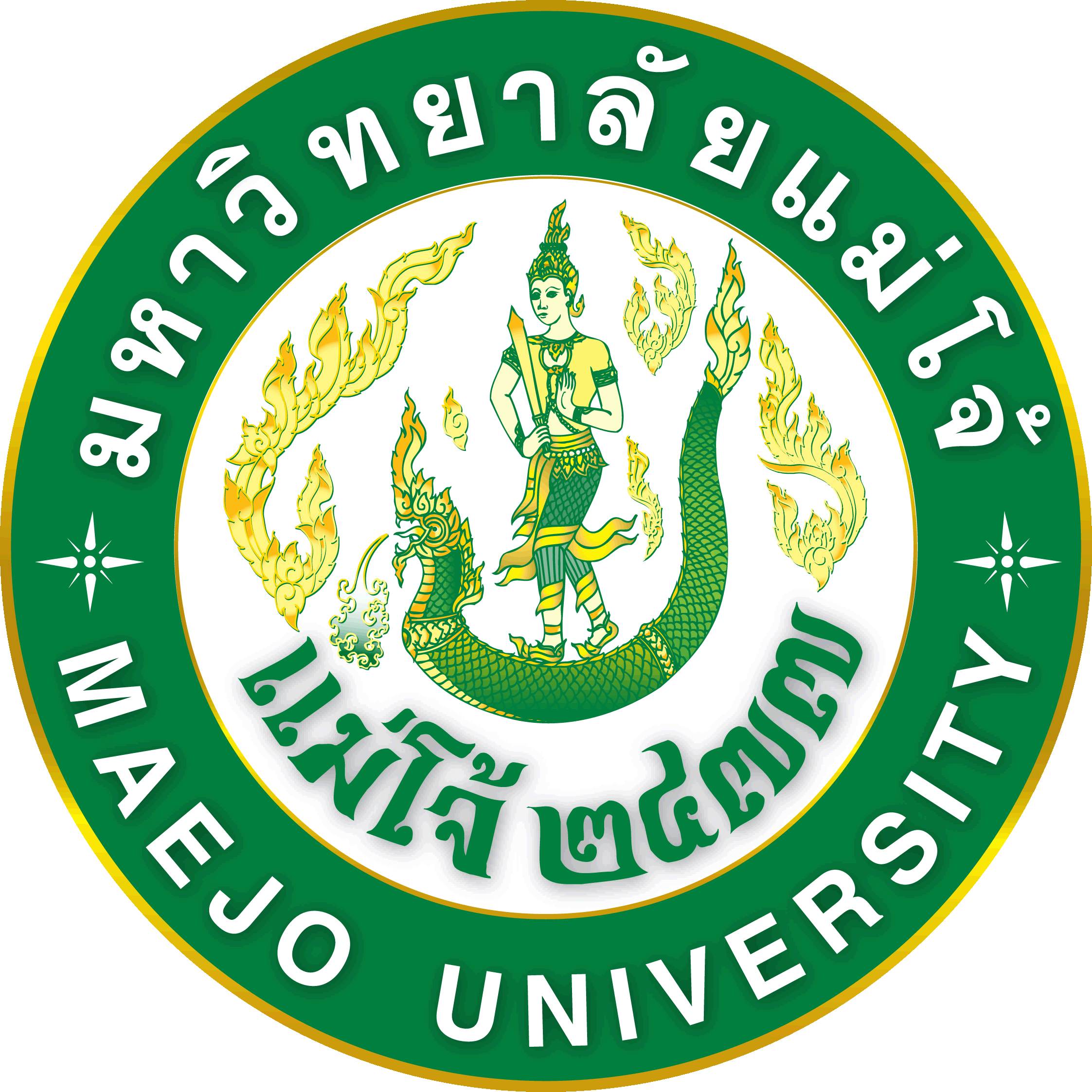 ระบบสารสนเทศ (Information System)
“A combination of hardware, software, infrastructure and trained personnel organized  to facilitate planning, control, coordination, and decision making in an organization.”

Ref : businessdictionary.com
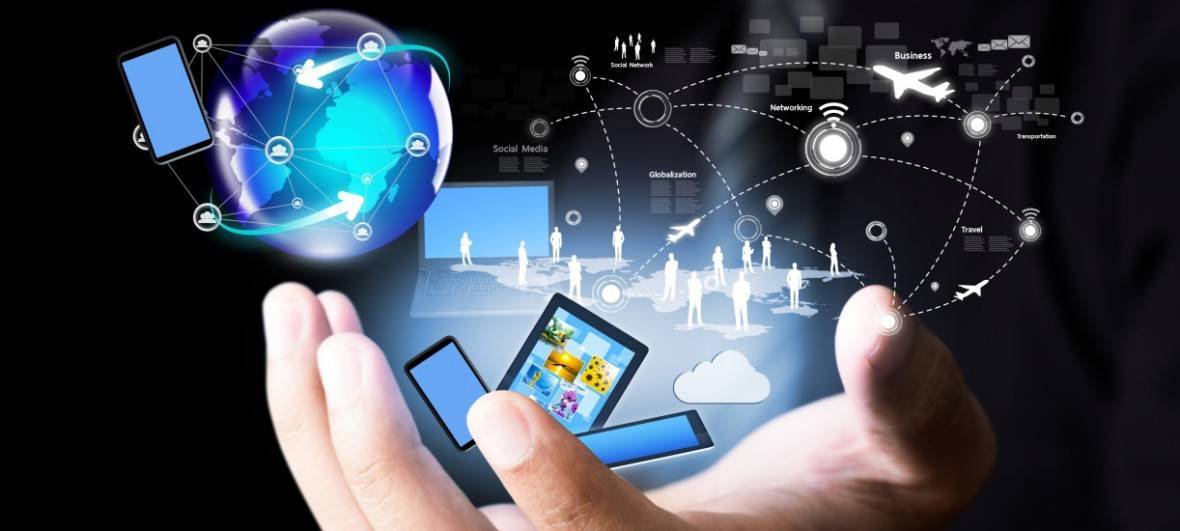 ประเภทของระบบสารสนเทศ
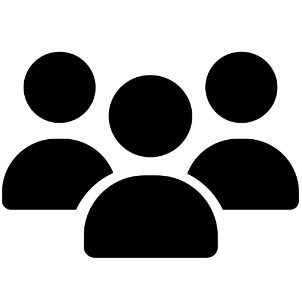 Information
Systems
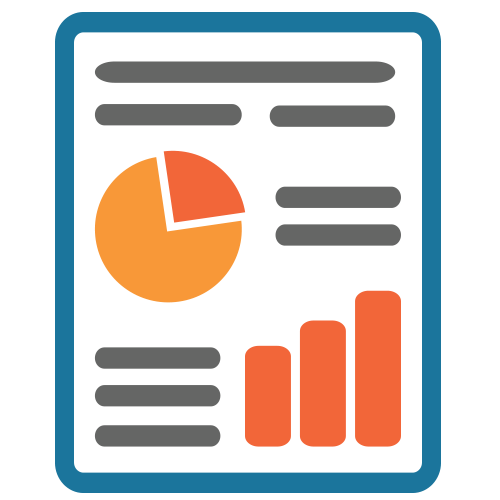 Peoples
Executives
Senior Managers
Managers
Workers
ระบบสารสนเทศแบบประมวลรายการ(Transaction Processing Systems : TPS)
เป็นระบบที่ประมวลผลข้อมูลที่เกิดจากการปฏิบัติงานประจำ          ขององค์กร                             โดยพนักงานระดับปฏิบัติการ 
เช่น การขายสินค้า การเชคอิน-       เชคเอาท์ของแขกในโรงแรม
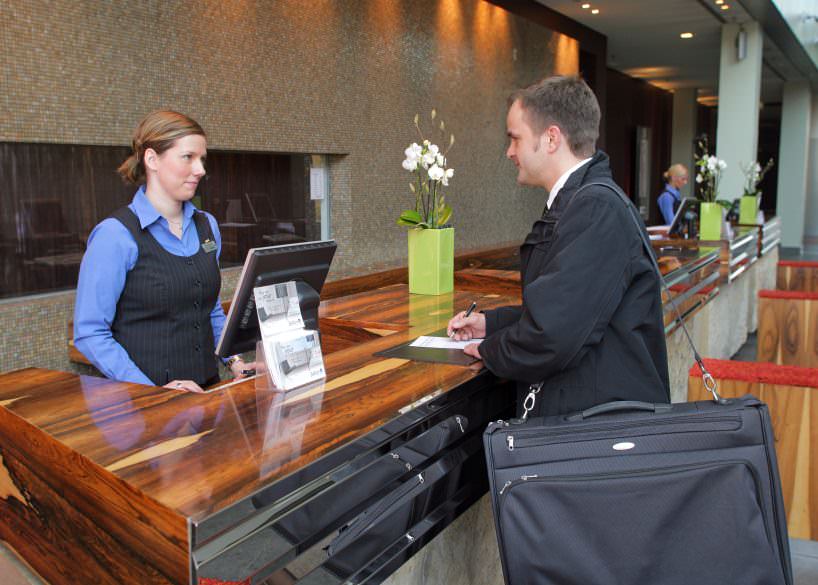 ระบบสารสนเทศเพื่อการจัดการ (Management Information System : MIS)
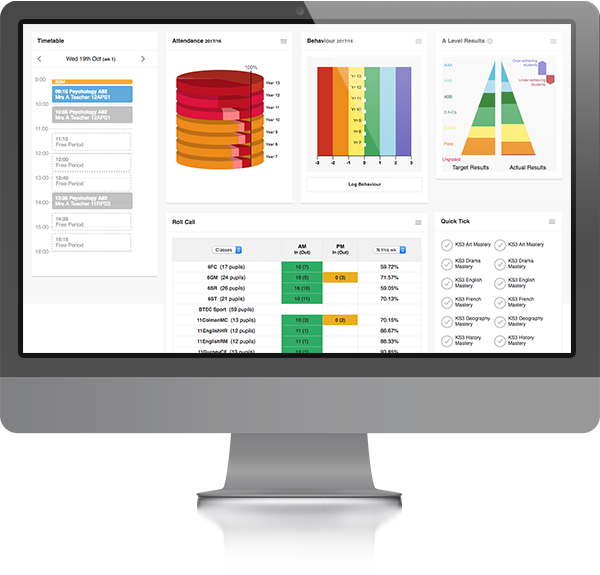 คือระบบที่รวบรวมข้อมูลจาก TPS มาสรุปเป็นข้อมูลสารสนเทศ             เพื่อทำให้ผู้บริหารระดับกลางสามารถบริหารงานได้อย่างมีประสิทธิภาพ
เช่น ยอดขายรายวัน เดือน ปี หรือสรุปยอดการจองห้องพักผ่านช่องทางต่าง ๆ เป็นต้น
ระบบสนับสนุนการตัดสินใจ(Decision Support System : DSS)
พัฒนาขึ้นมาจาก MIS อีกขั้นหนึ่ง เพื่อช่วยให้การตัดสินใจด้านกลยุทธ์ขององค์กร โดยผู้บริหารระดับอาวุโสมีประสิทธิภาพมากยิ่งขึ้น  โดยอาศัยทั้งปัจจัยภายในและภายนอกมาประกอบ 
ปัจจุบันเริ่มมีการใช้เทคโนโลยี       การจัดการข้อมูลขนาดใหญ่ (Big Data) มาช่วยในการวิเคราะห์
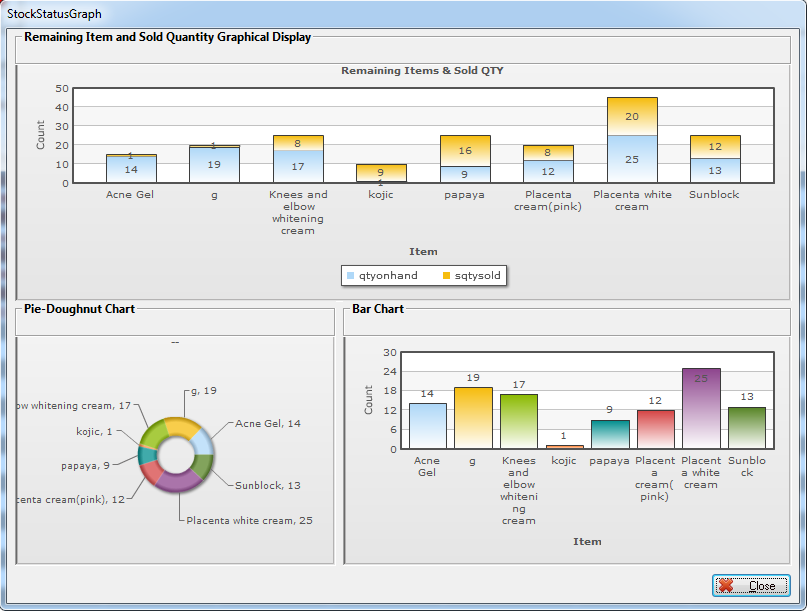 ความเสี่ยงในการตัดสินใจ = 1 / สารสนเทศที่มีอยู่ในมือ
ระบบสารสนเทศเพื่อผู้บริหารระดับสูง(Executive Information System : EIS)
เป็นระบบที่พัฒนาต่อมาจาก DSS เพื่อใช้สำหรับผู้บริหารระดับสูงโดยเฉพาะ ใช้สำหรับช่วยตัดสินใจแก้ปัญหาและวางกลยุทธ์ขององค์กร
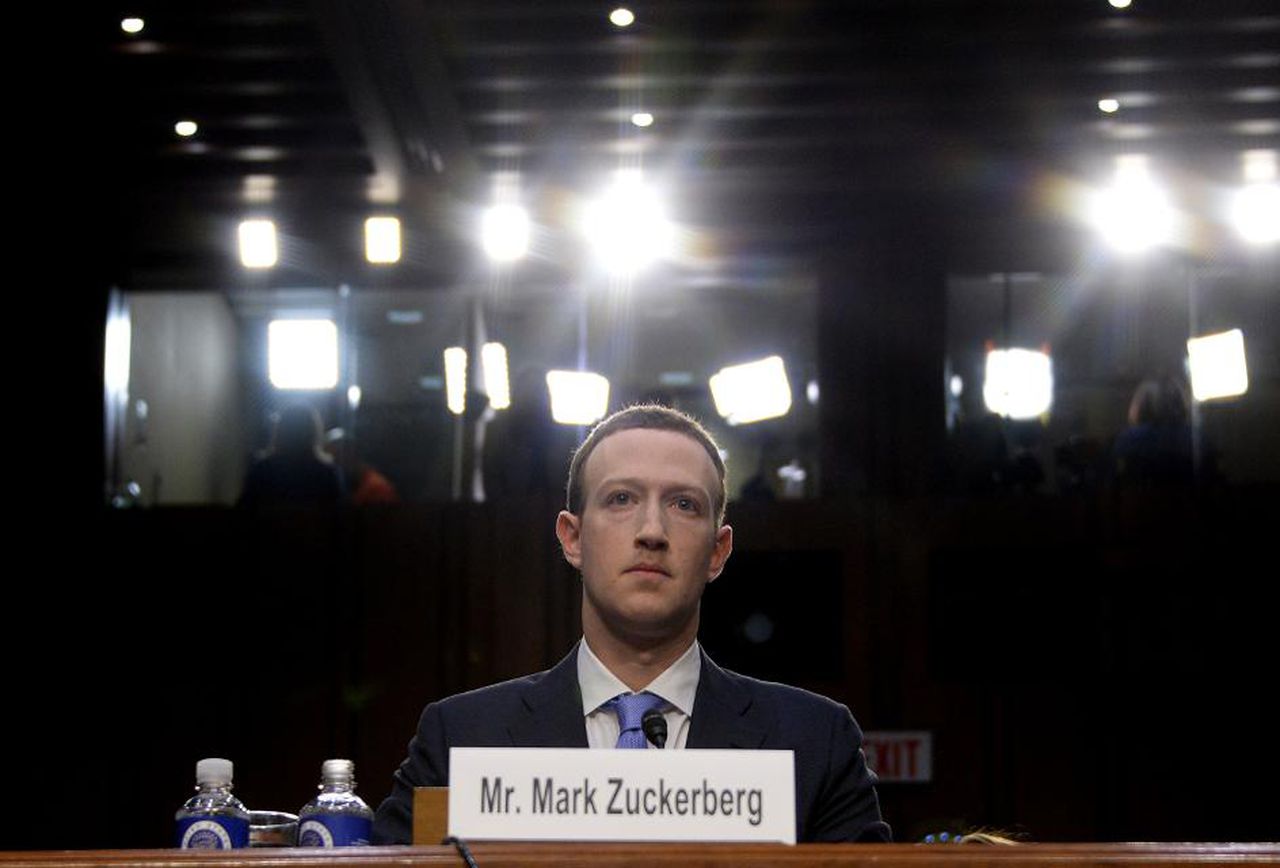 ระบบสารสนเทศภูมิศาสตร์(Geographic Information System :GIS)
ใช้ประมวลผลข้อมูลที่สัมพันธ์กับพื้นที่ (Spatial) เพื่อวิเคราะห์ข้อมูลในระดับพื้นที่ 
เช่น การแพร่ขยายของโรคระบาด การเคลื่อนย้ายถิ่นฐาน การบุกรุกทำลายป่า พื้นที่ภัยพิบัติ เป็นต้น
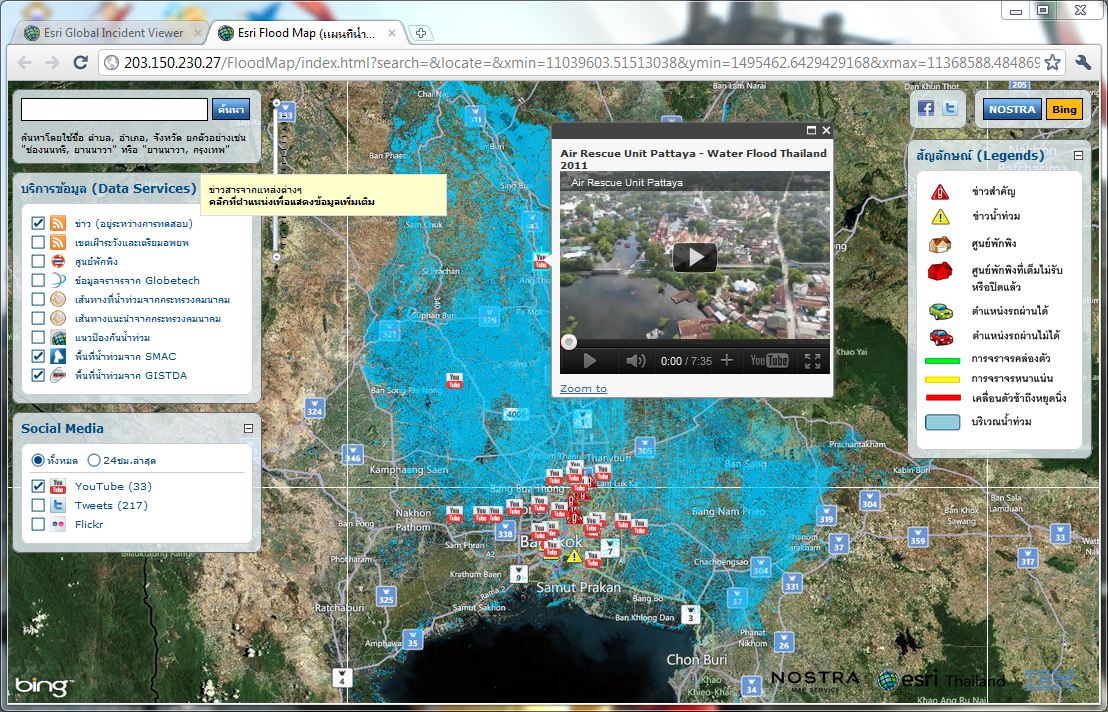 ปัญญาประดิษฐ์(Artificial Intelligence : AI)
ระบบที่ทำให้คอมพิวเตอร์มีความชาญฉลาดกลายเป็นผู้ชำนาญการในสาขาใดสาขาหนึ่งคล้ายกับมนุษย์
ถูกออกแบบมาเพื่อช่วยในการตัดสินใจเพื่อแก้ไขปัญหาได้ดียิ่งขึ้น
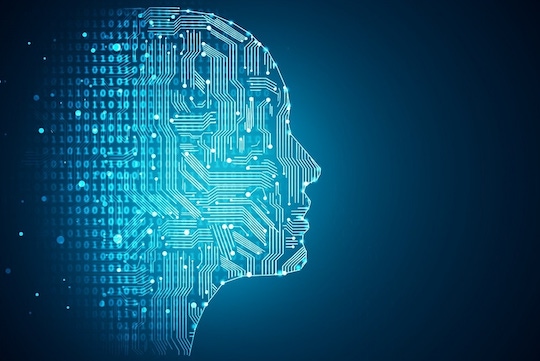 ระบบสำนักงานอัตโนมัติ(Office Automation System)
เป็นระบบที่ใช้บุคลากรให้น้อยที่สุดเพื่อให้เกิดความคุ้มค่ามากที่สุด 
อาศัยคอมพิวเตอร์และระบบสื่อสารแทนที่มนุษย์
เป็นส่วนหนึ่งของการเปลี่ยนแปลงไปสู่โลกดิจิทัล 
(Digital Transformation)
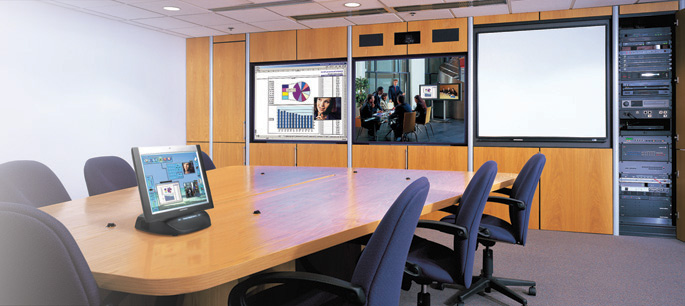 การนำระบบสารสนเทศไปประยุกต์ใช้
ด้านการศึกษา
ช่วยให้การเรียนการสอนเป็นไปอย่างหลากหลาย และมีช่อทางการเรียนรู้มากยิ่งขึ้น
เช่นการใช้คอมพิวเตอร์ช่วยสอน (Computer-Assisted Instruction) เพื่อให้ผู้เรียนสามารถเรียนได้ด้วยตนเอง
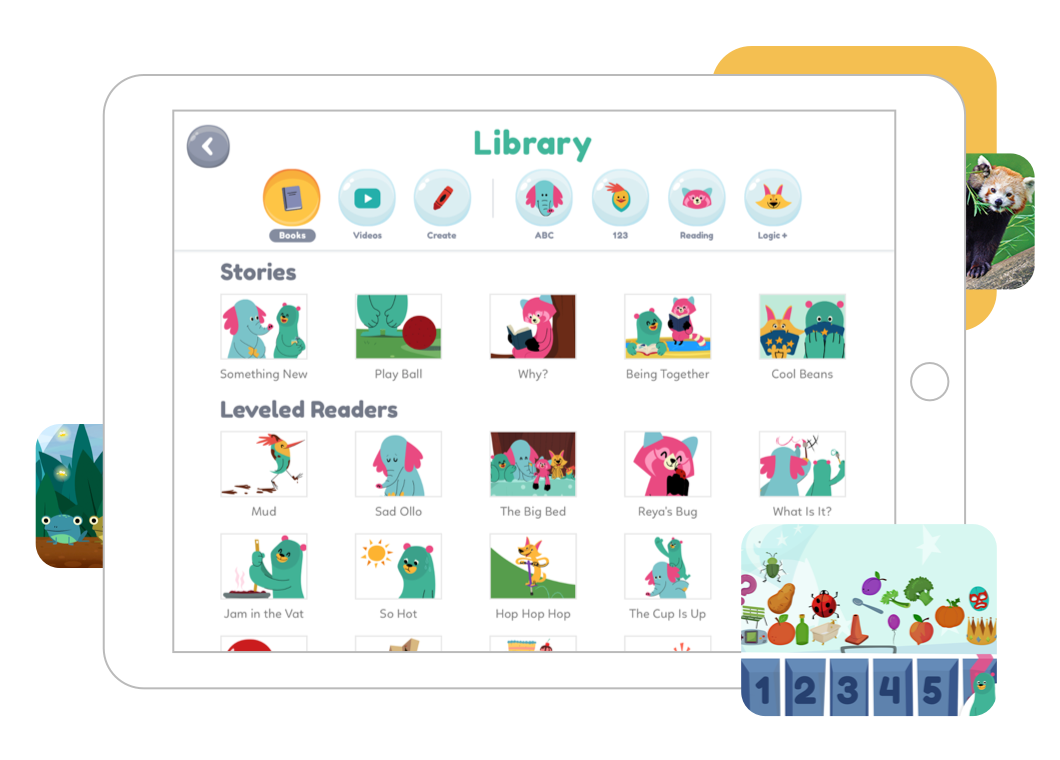 ด้านการแพทย์
นำมาใช้ประโยชน์ในวงกว้าง เช่น ระเบียนประวัติคนไข้ การวิเคราะห์โรค การจ่ายยา การให้คำปรึกษาหรือการรักษาทางไกล
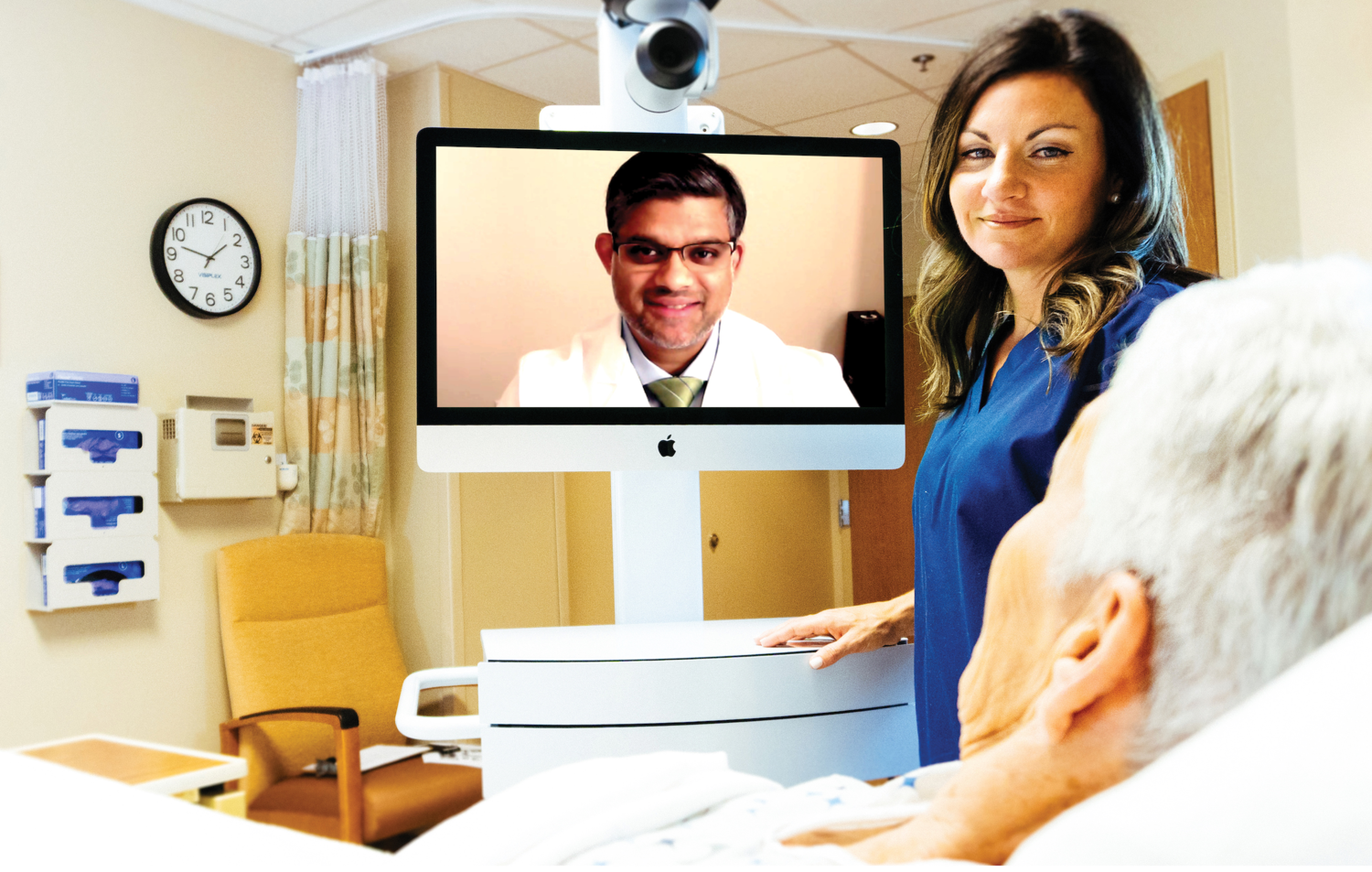 ด้านโทรคมนาคมและการสื่อสาร
สามารถนำระบบสารสนเทศมาใช้ประโยชน์ได้หลากหลายมาก เช่นการวิเคราะห์พื้นที่การให้บริการอินเทอร์เน็ต การวิเคราะห์พฤติกรรมการใช้อินเทอร์เน็ตของลูกค้า
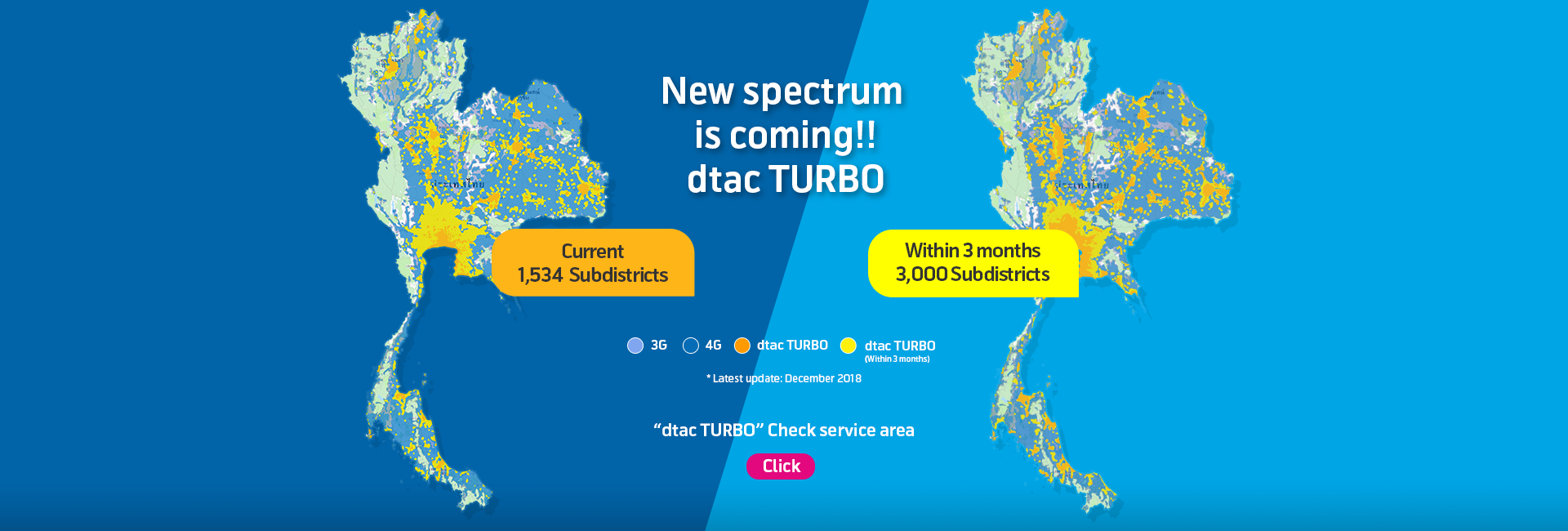 ด้านวิทยาศาสตร์
เช่น การศึกษาเส้นทางการอพยพของสัตว์ การเปลี่ยนแปลงอุณหภูมิของน้ำทะเล การเกิดพายุ            การละลายของน้ำแข็งขั้วโลก         เป็นต้น
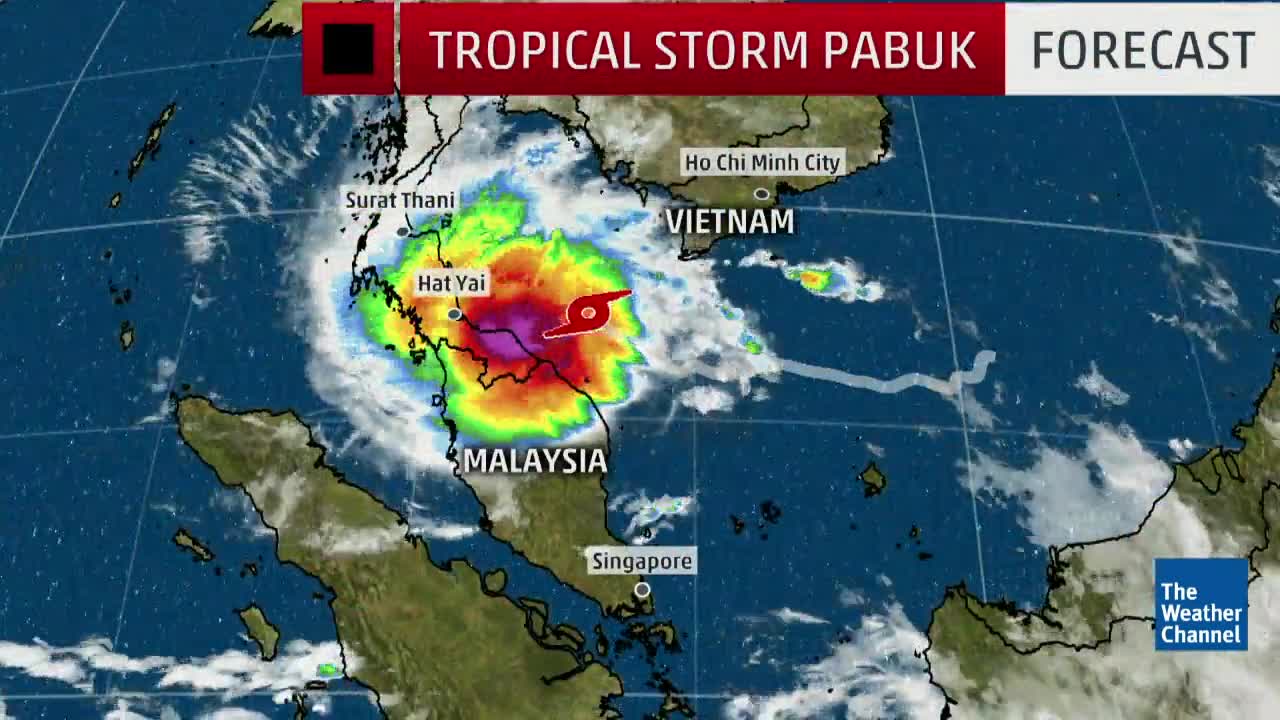 ด้านการออกแบบผลิตภัณฑ์
เป็นการพลิกโฉมหน้าของวงการออกแบบผลิตภัณฑ์ ซึ่งการจำลองโมเดลการออกแบบจะช่วยให้การออกแบบรวดเร็วขึ้นมาก โดยใช้ระบบคอมพิวเตอร์ช่วยออกแบบ (Computer-Aided Design : CAD)
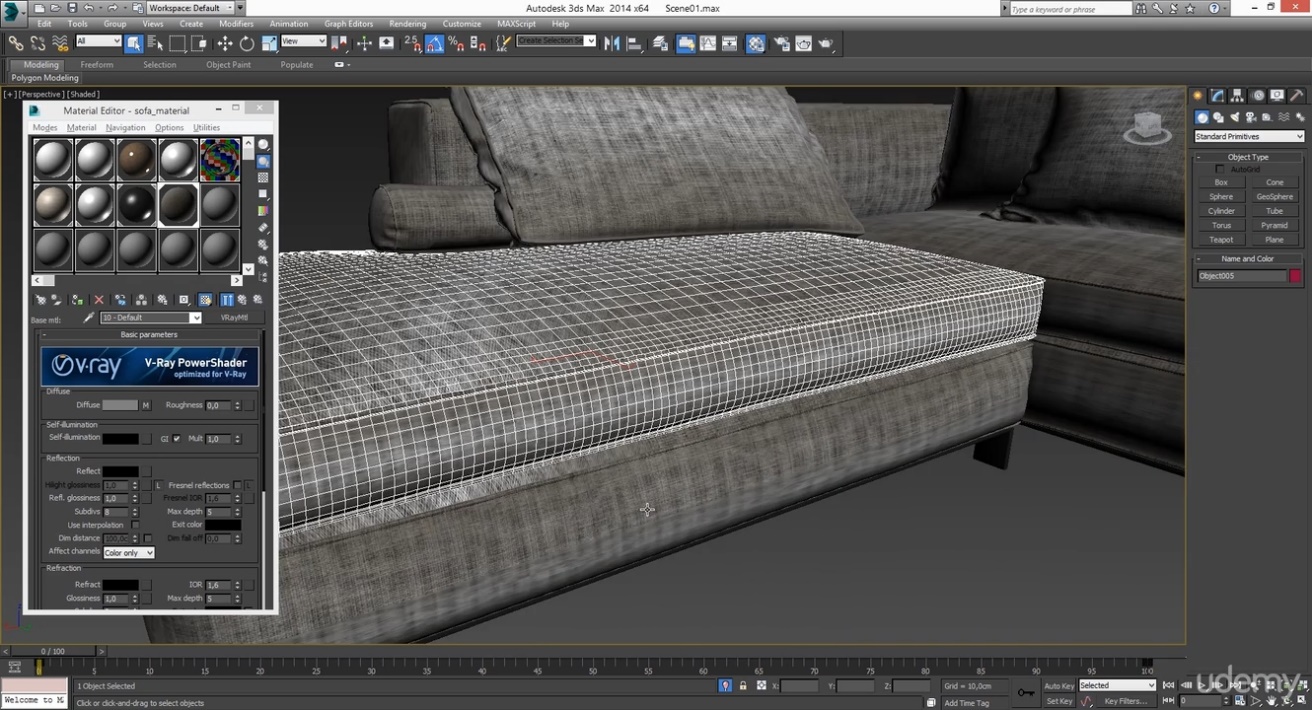 ด้านการท่องเที่ยว
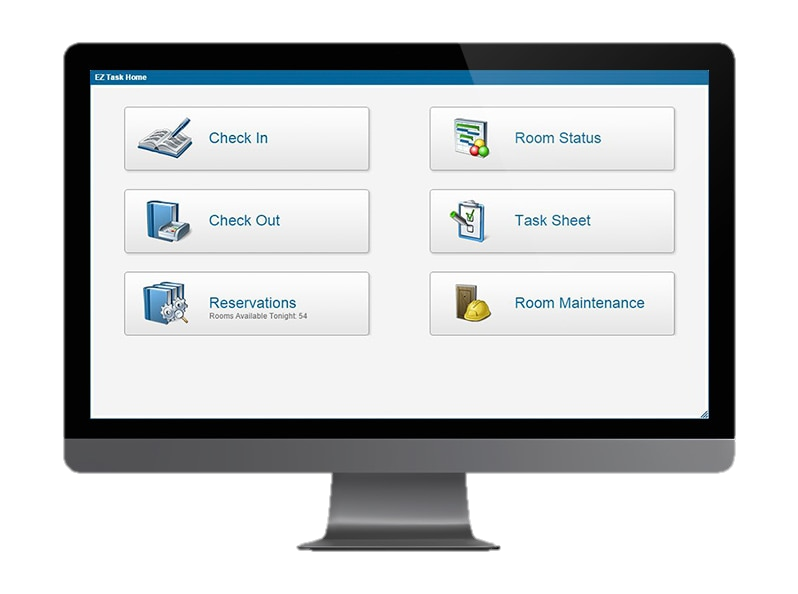 ช่วยให้การท่องเที่ยวเป็นไปอย่างสะดวกสบายมากยิ่งขึ้น ไม่ว่าจะเป็นการหาข้อมูลท่องเที่ยว การจองตั๋วเครื่องบิน การจองที่พัก               การแปลภาษา การให้ความรู้           ในแหล่งท่องเที่ยว เป็นต้น
อ่านหนังสือ      ก่อนสอบด้วยนะ...

โชคดีครับ